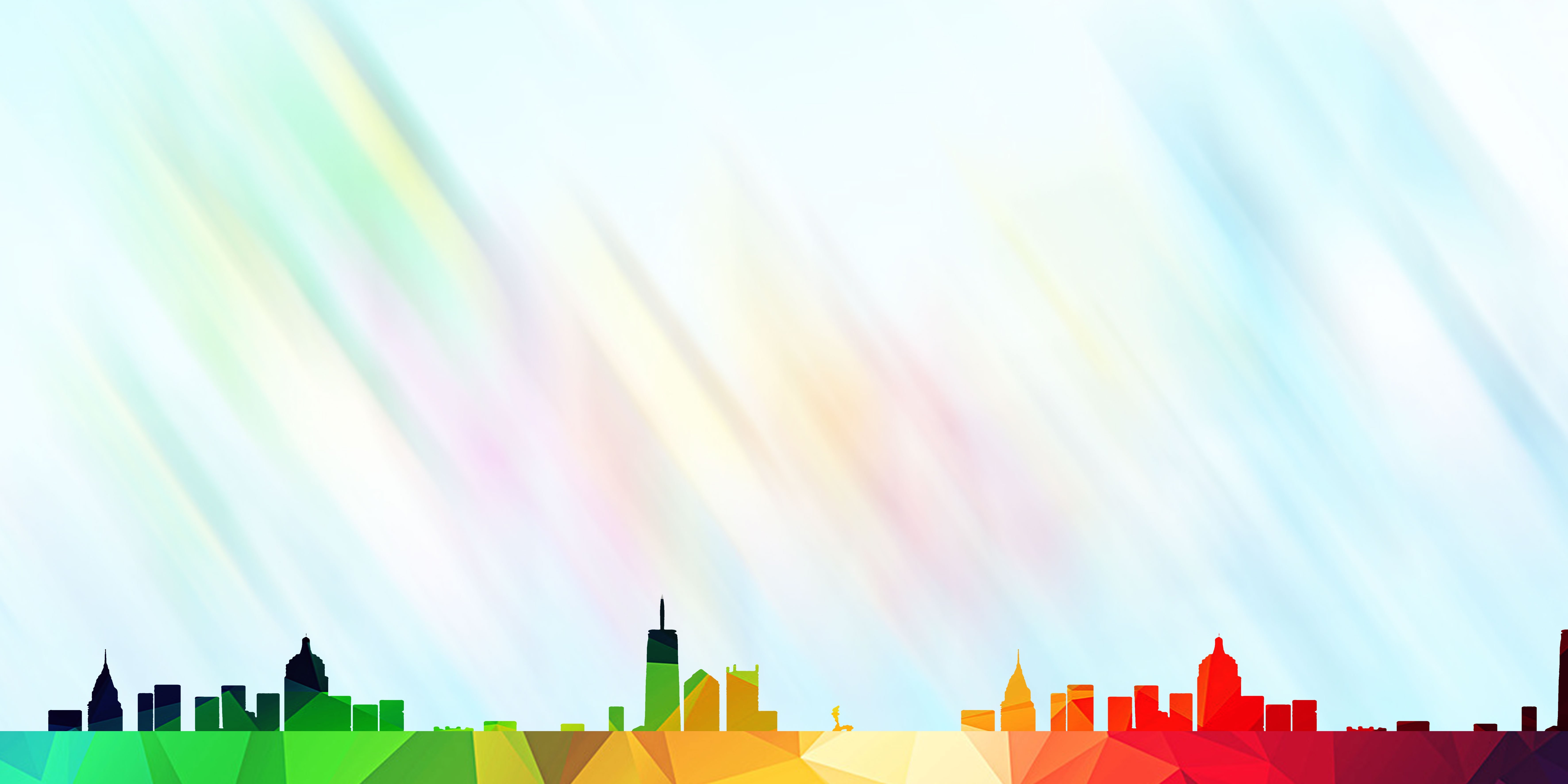 Интерактивна игра «Мой город Железногорск»
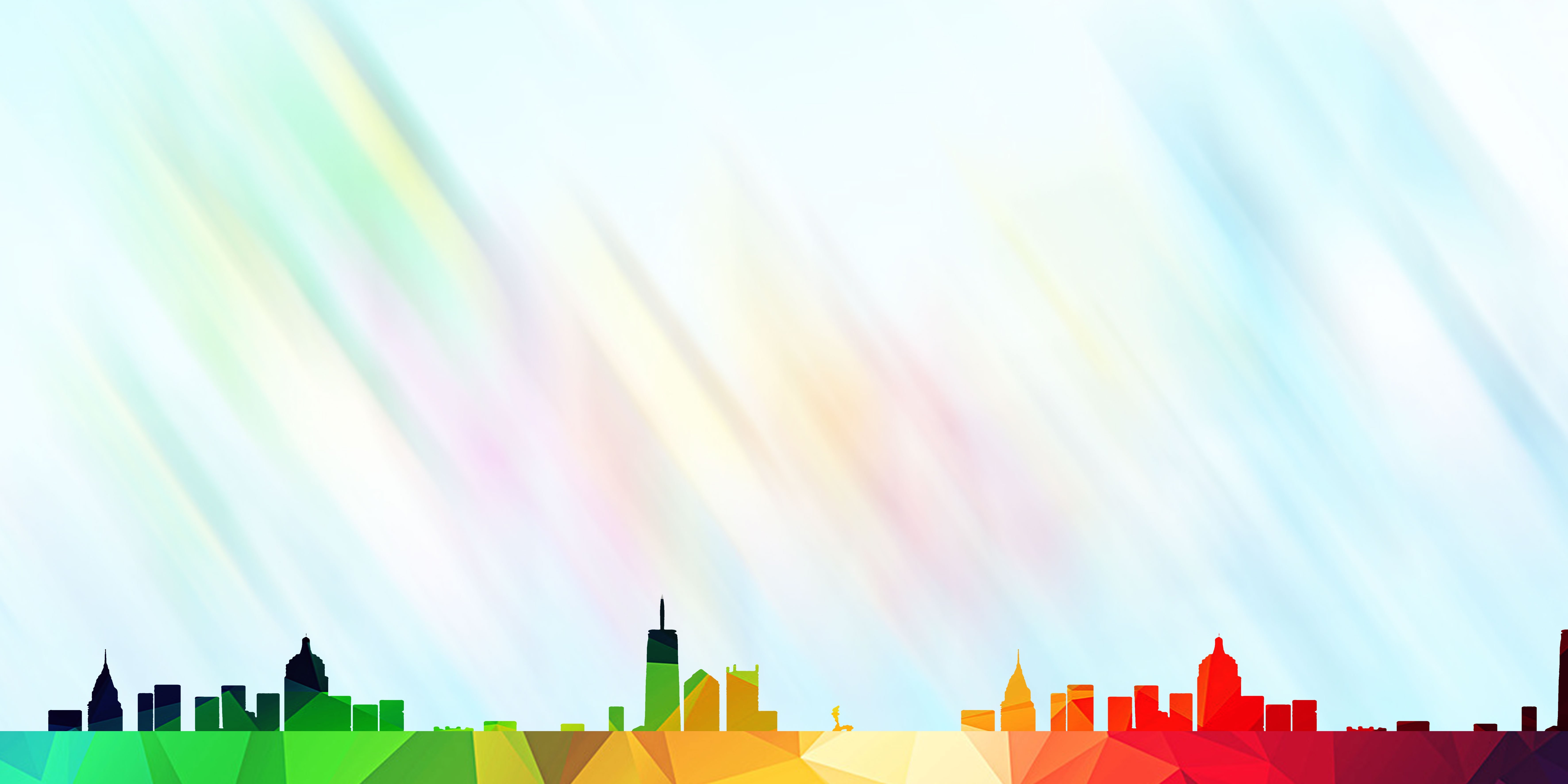 ВЫБЕРИ КАРТИНКУ
Года пролетят незаметно друзья, скажите вы саду: «До свиданья» тогда.
Быстро, за лето портфель соберем и дружно всей группой куда-то пойдём.
Куда вы пойдете 1 сентября через 2 года?
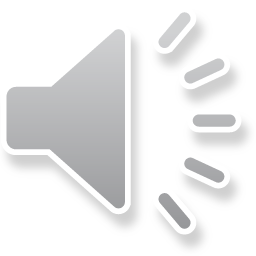 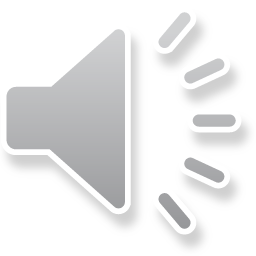 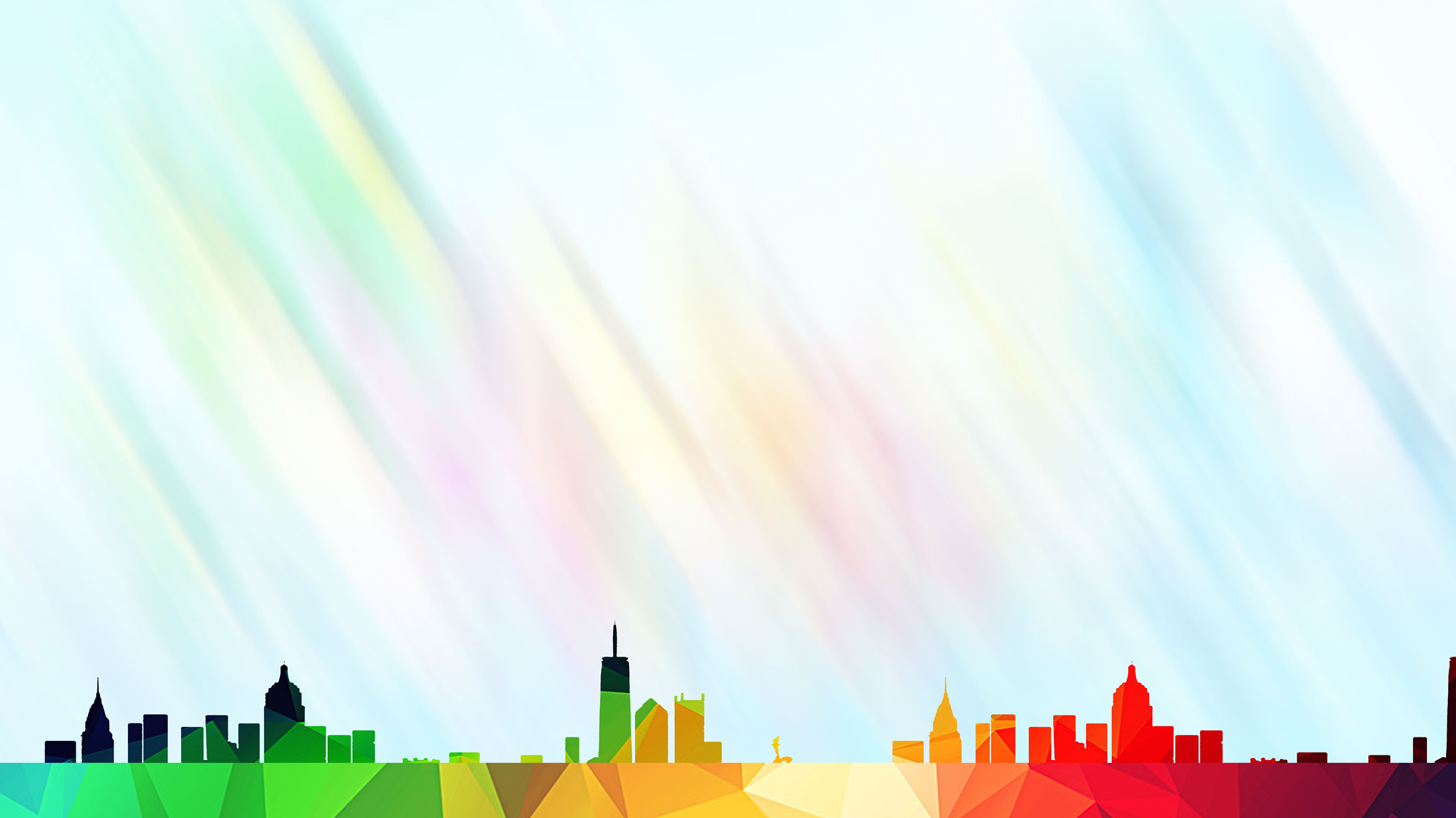 ВЫБЕРИ КАРТИНКУ
«Всех излечит, исцелит добрый доктор Айболит»
А где он в нашем микрорайоне сидит?
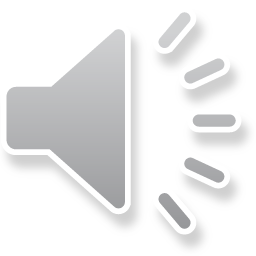 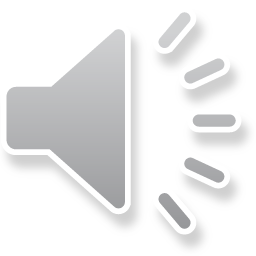 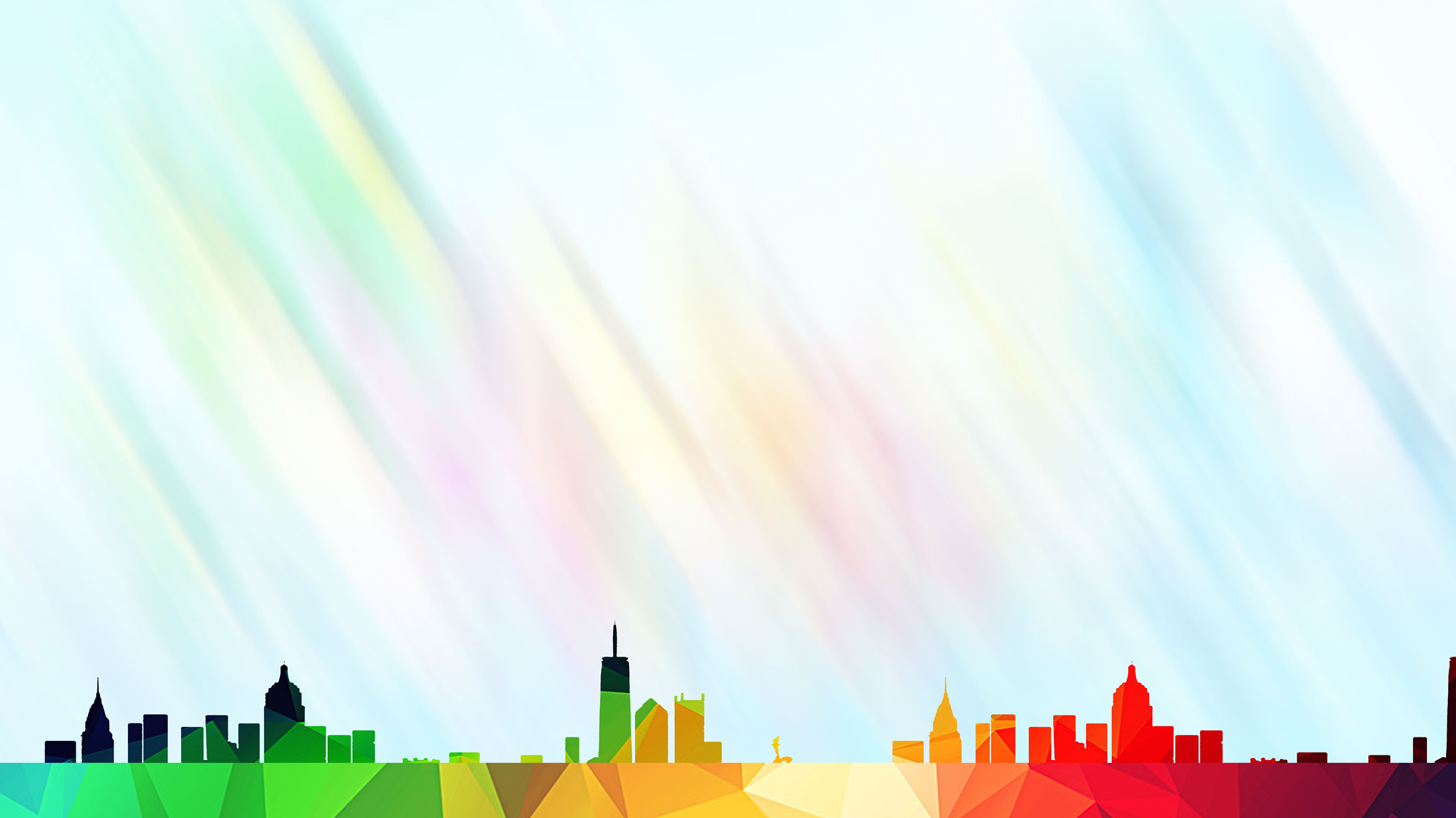 ВЫБЕРИ КАРТИНКУ
Главнее здания в Железногорске нет, 
 Здесь умных людей работает очень много.
 На любой вопрос ты получишь ответ.
 Здесь в будущее Железногорска строиться дорога.
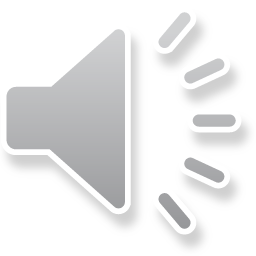 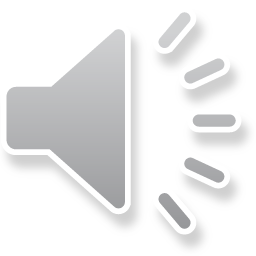 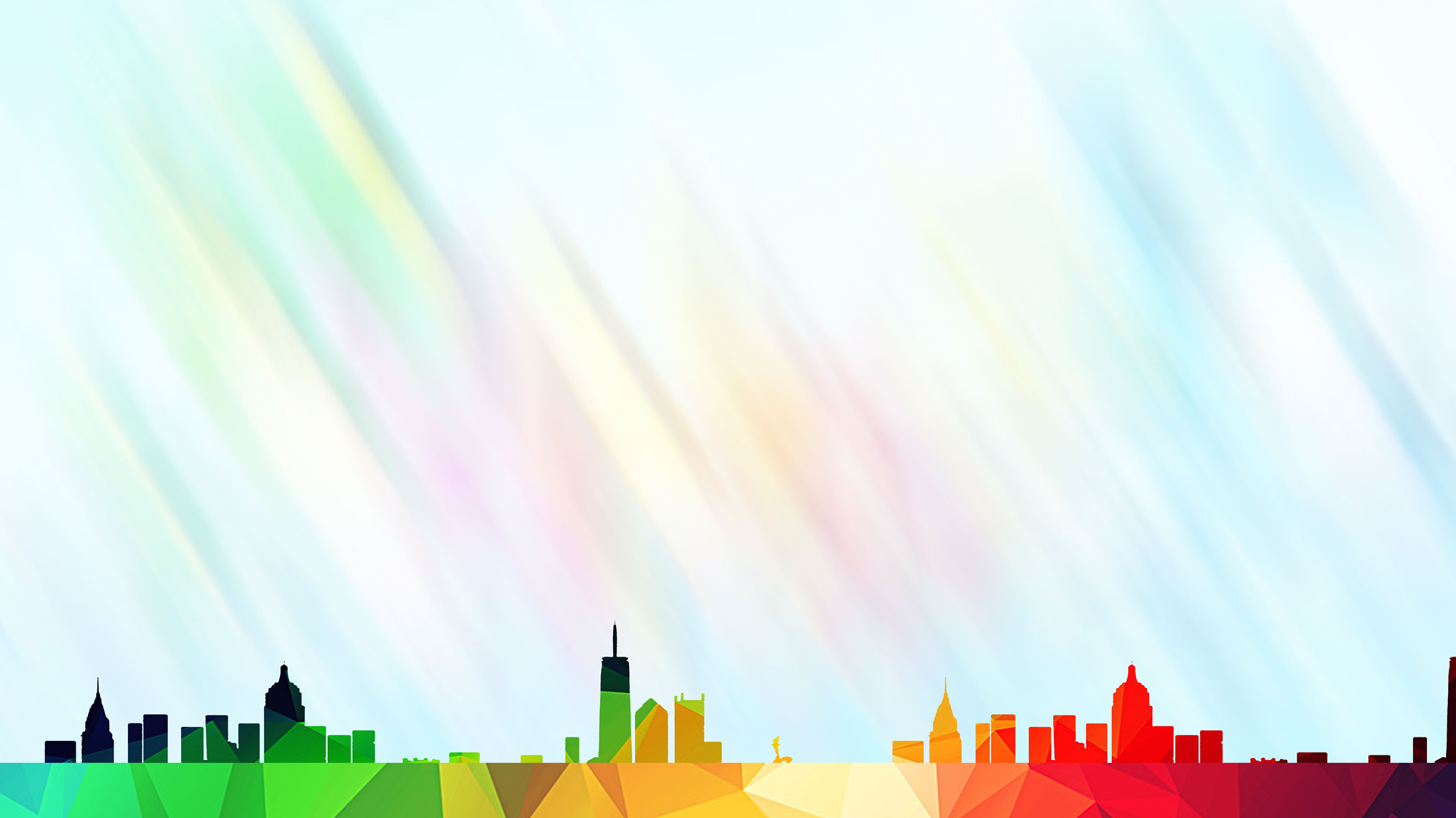 ВЫБЕРИ КАРТИНКУ
Ответьте хором нам друзья:
Где показывают мультфильмы, фильмы и концерты иногда?
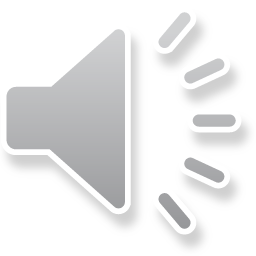 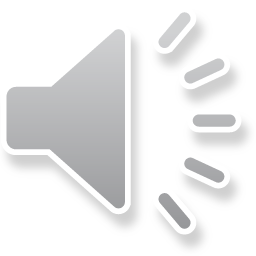 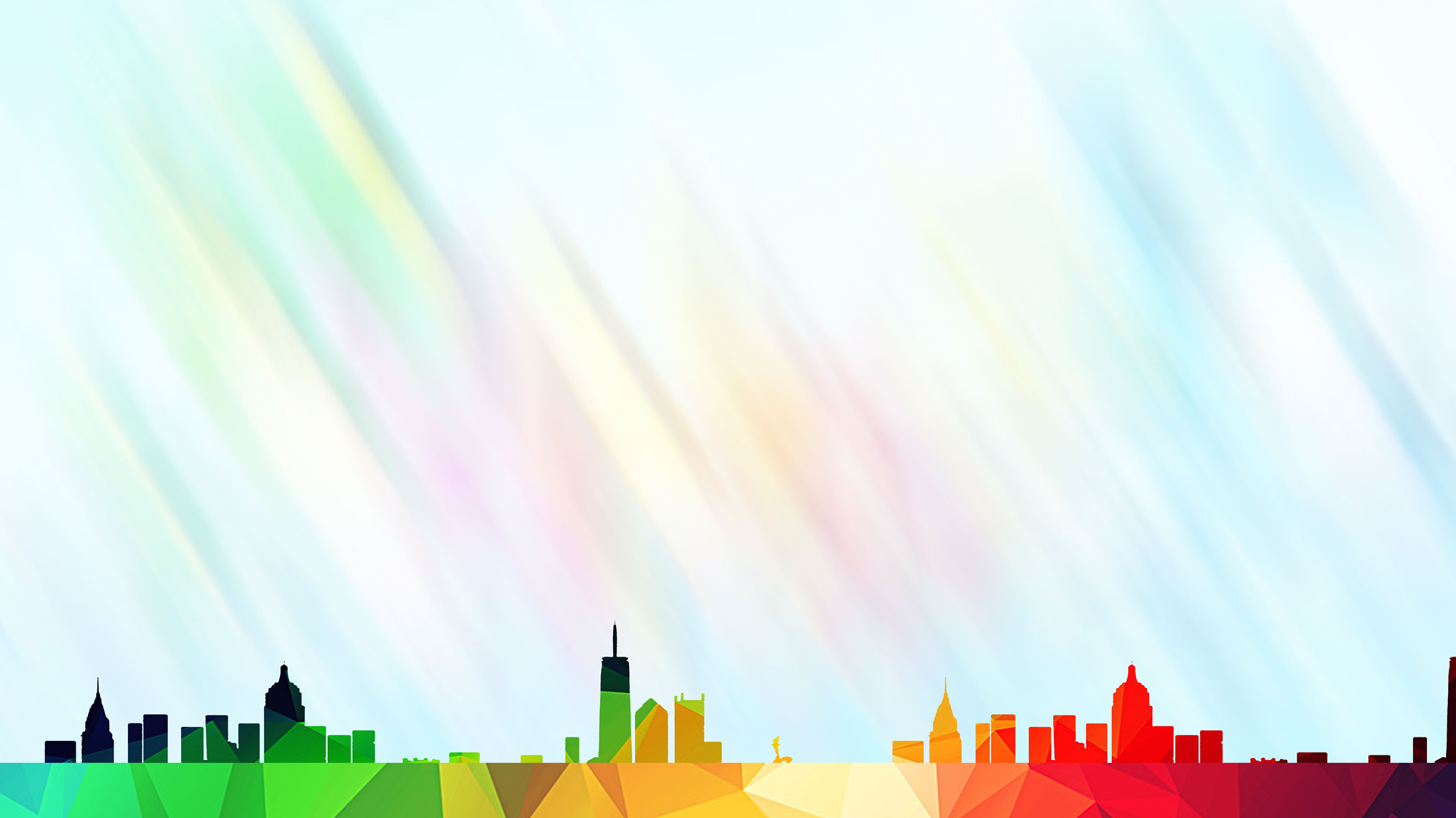 ВЫБЕРИ КАРТИНКУ
Здесь всей семьёй хорошо гулять.
Можно и на лавку присесть отдыхать,
Эта аллея так и зовётся,
Чтоб взрослые и дети здесь вместе мечтали под солнцем.
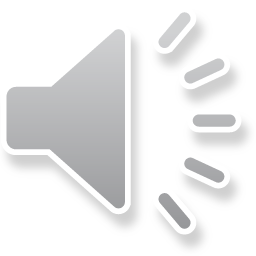 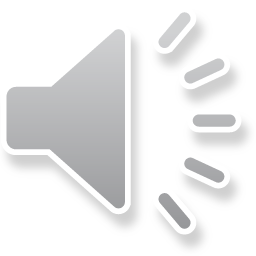 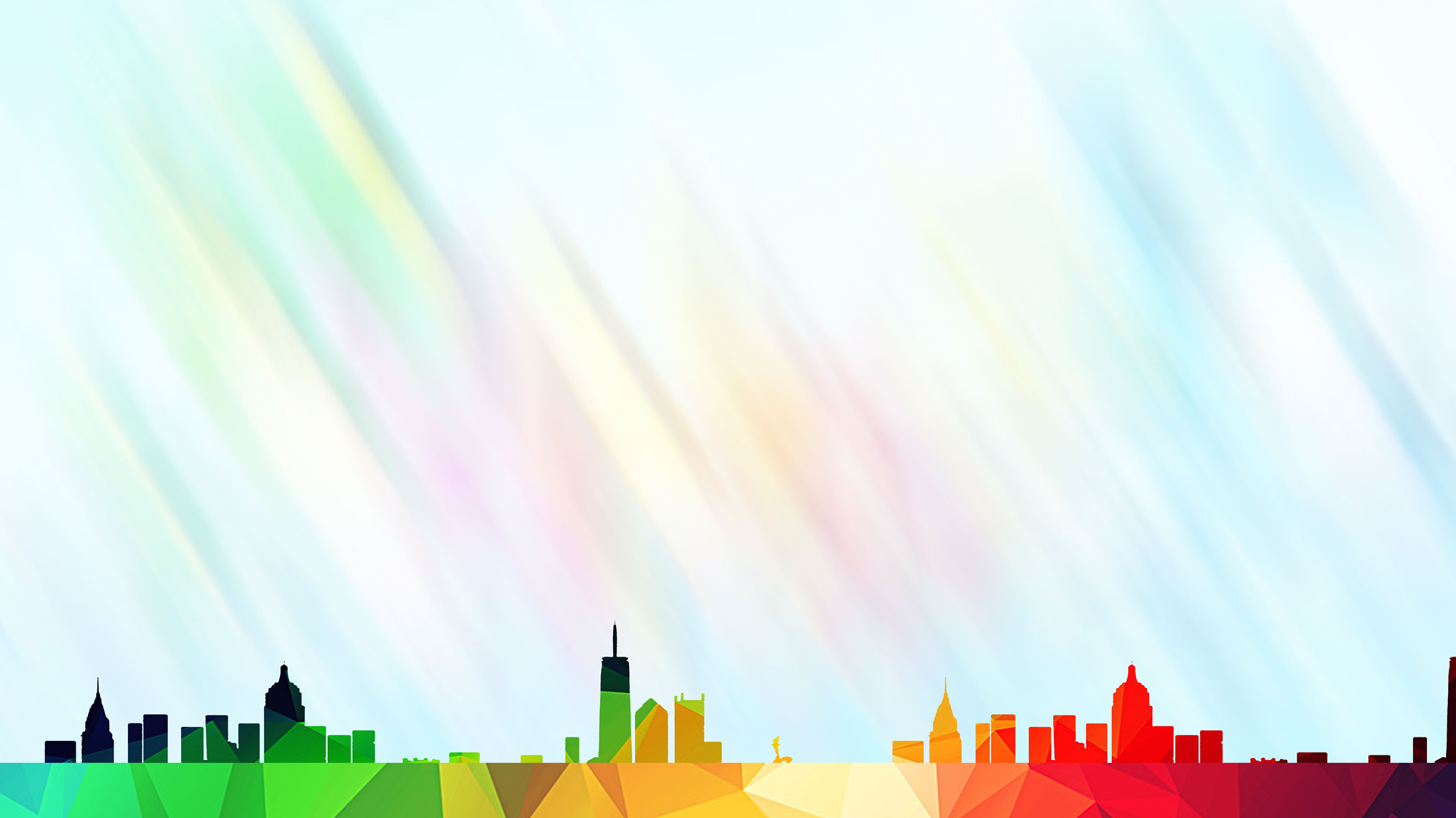 ВЫБЕРИ КАРТИНКУ
В нем предметы старины
До сих пор сохранены,
Любознательный народ
Поглазеть на них идет.
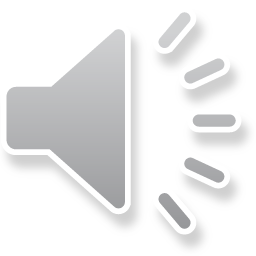 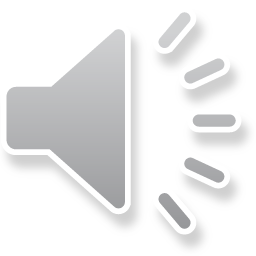 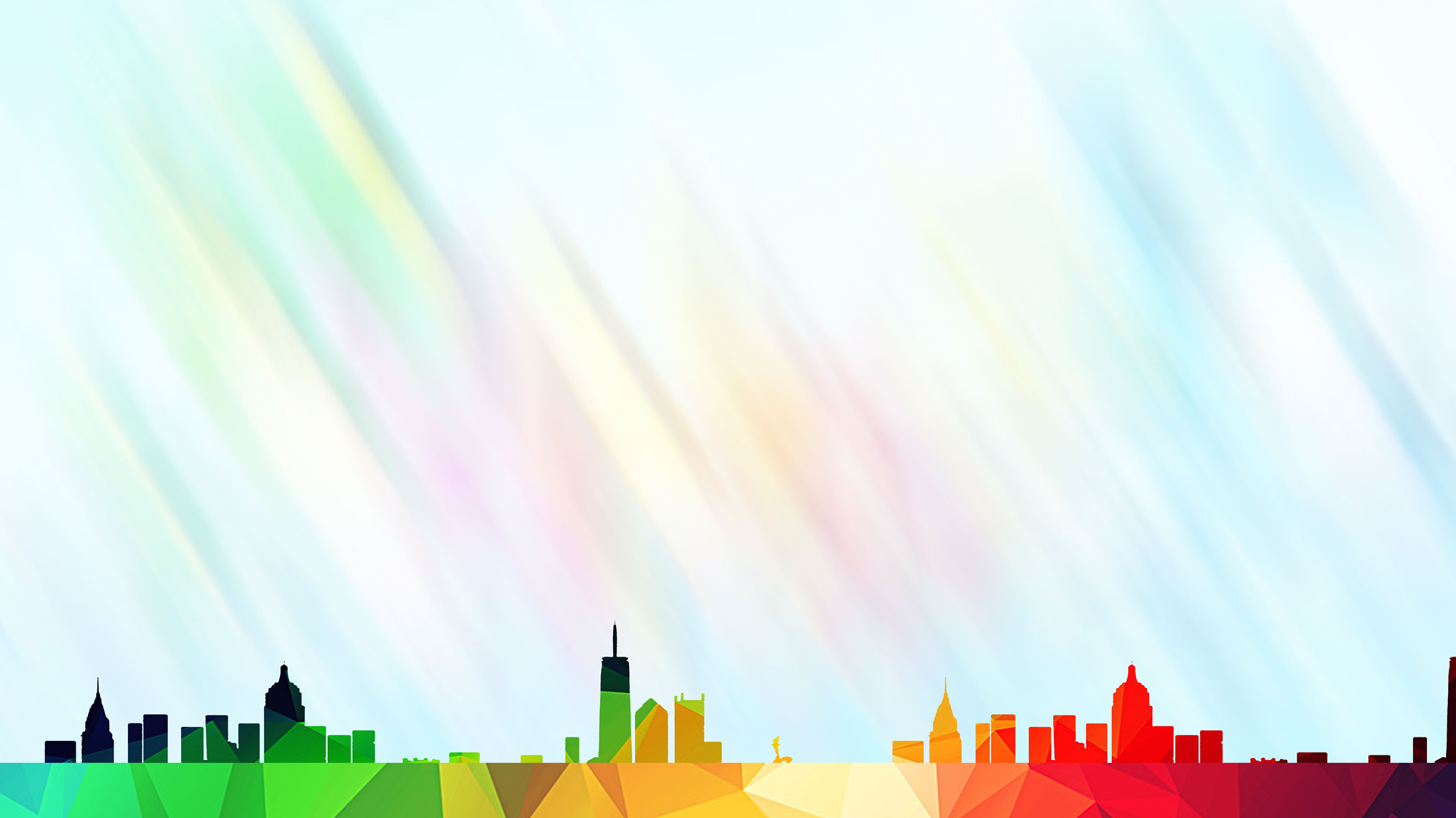 ВЫБЕРИ КАРТИНКУ
Для лекарства есть аптека,
А для книг …..?
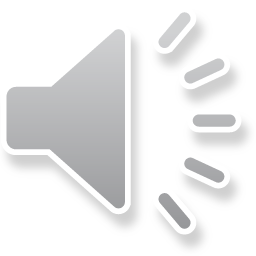 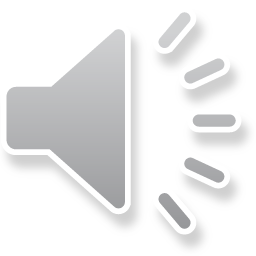 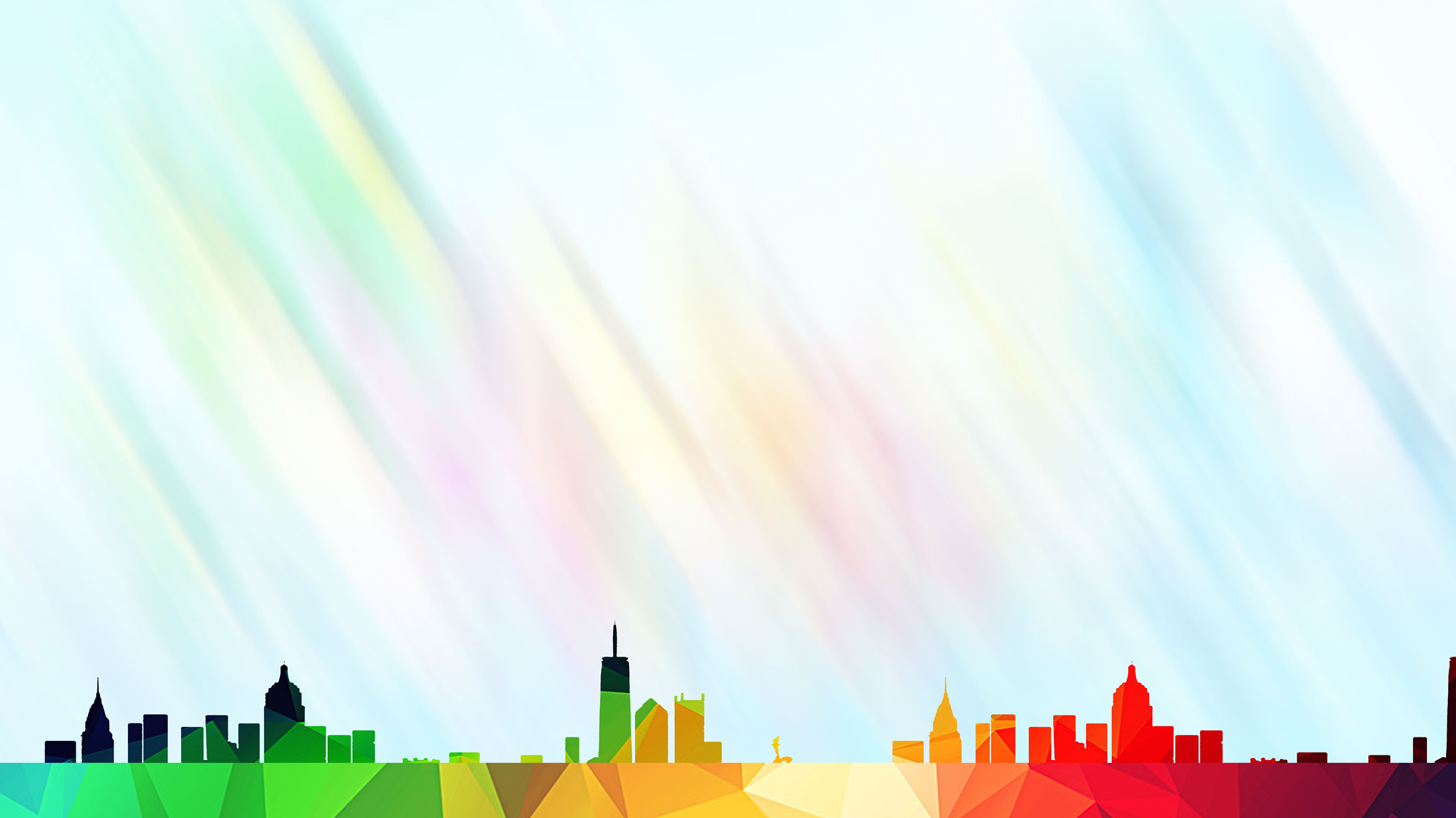 ВЫБЕРИ КАРТИНКУ
Гуляют, играют, рисуют, поют,
И в целом чудесно, в нем детки живут.
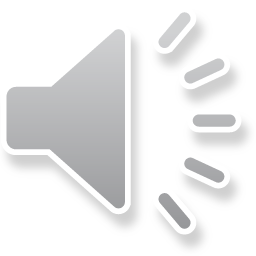 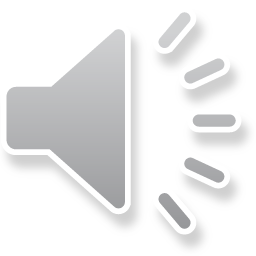 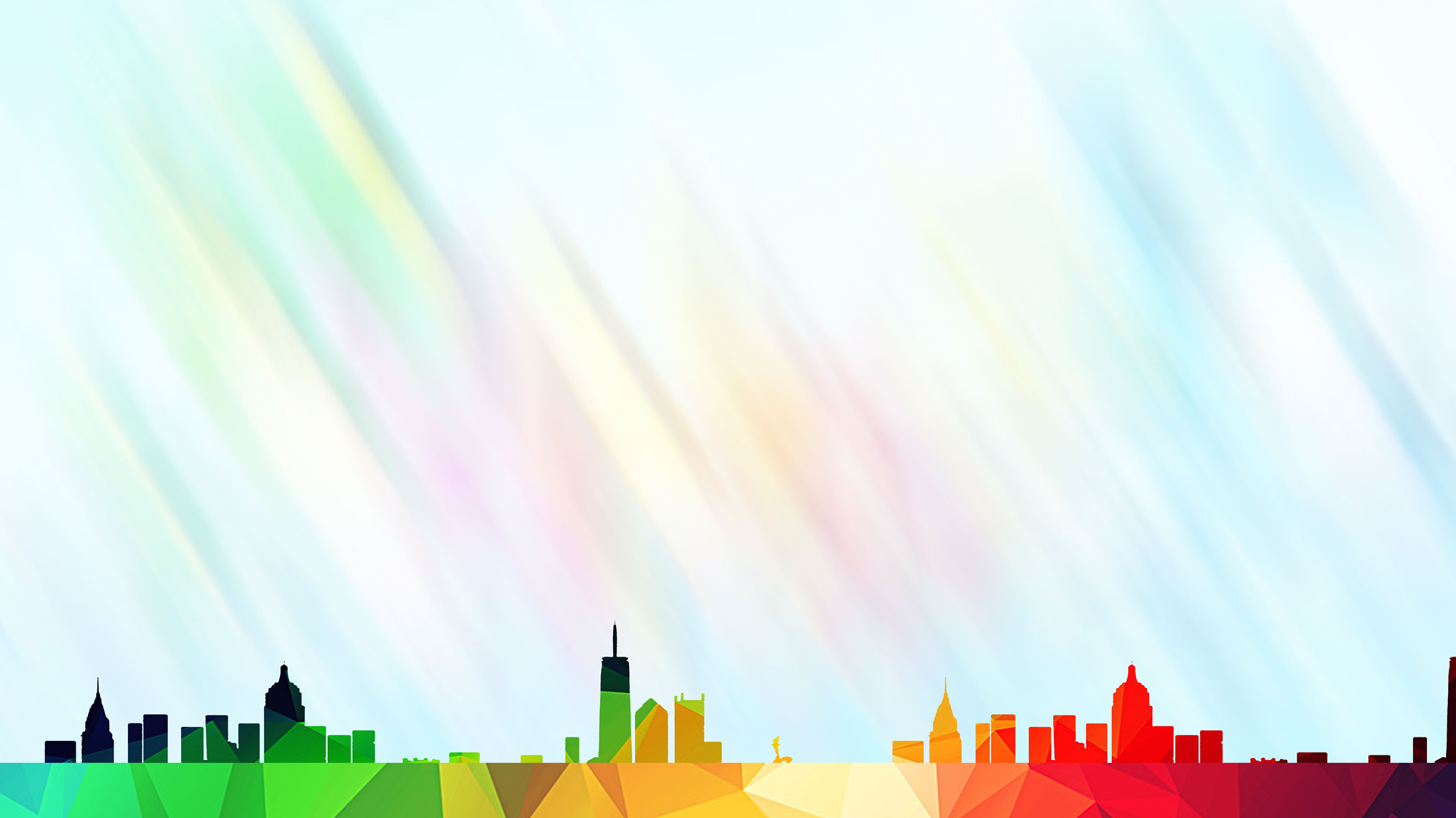 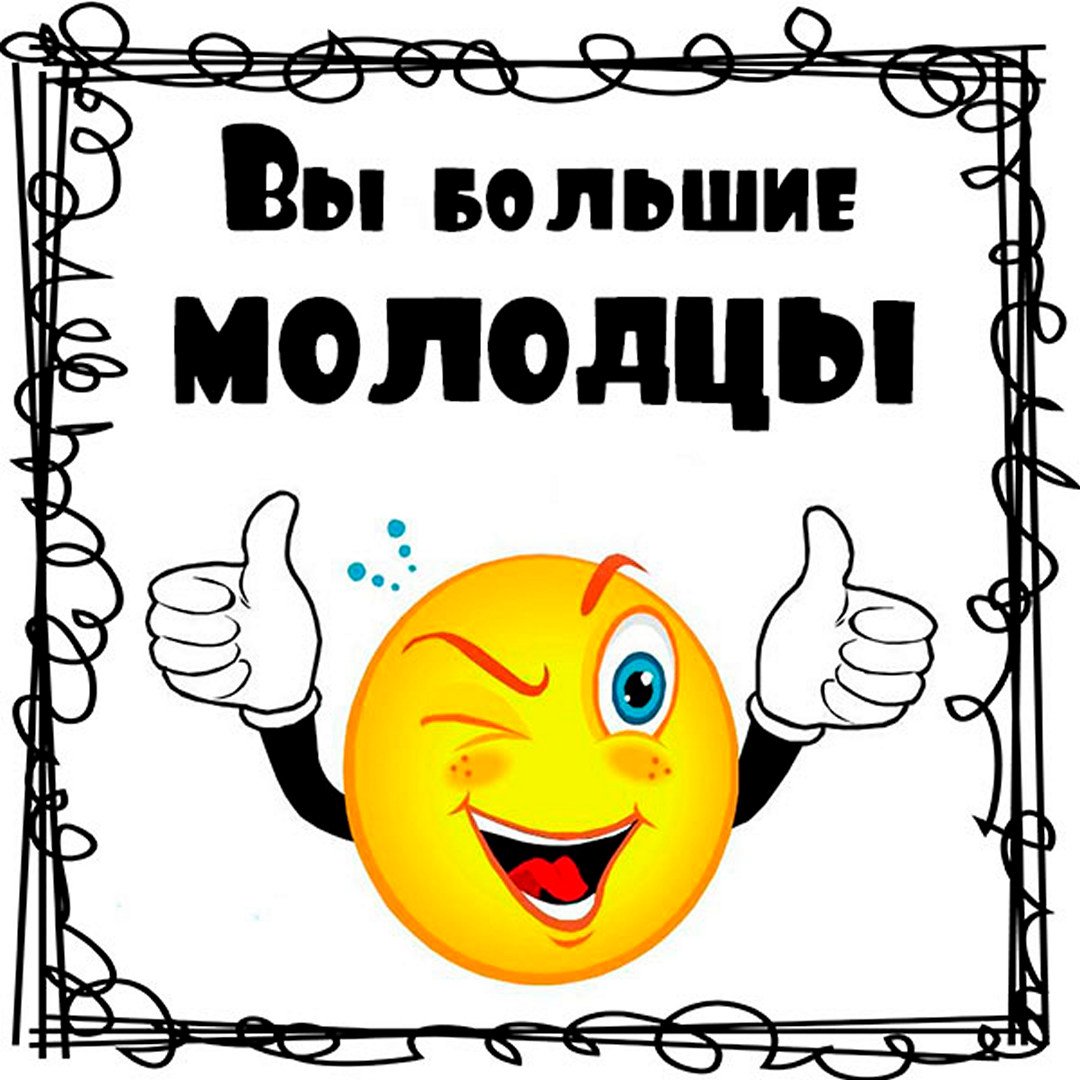 Ссылки на источники:
https://yandex.ru/images/search?cbir_id=1957816%2FY2LaKeclYJOeAxAZp7Nzzg7807&rpt=imageview&url=https%3A%2F%2Favatars.mds.yandex.net%2Fget-images-cbir%2F1957816%2FY2LaKeclYJOeAxAZp7Nzzg7807%2Forig;
https://yandex.ru/images/search?cbir_id=4450416%2F4xdz2cij0gabk9a2Qqvc3g7853&rpt=imageview&url=https%3A%2F%2Favatars.mds.yandex.net%2Fget-images-cbir%2F4450416%2F4xdz2cij0gabk9a2Qqvc3g7853%2Forig;
https://yandex.ru/images/search?cbir_id=2191032%2FbuD5GsyfRACvrtpi6Mknnw7879&rpt=imageview&url=https%3A%2F%2Favatars.mds.yandex.net%2Fget-images-cbir%2F2191032%2FbuD5GsyfRACvrtpi6Mknnw7879%2Forig;
https://yandex.ru/images/search?cbir_id=1074719%2F4K6BJaz5EdsEcg-LPCH9GQ7912&rpt=imageview&url=https%3A%2F%2Favatars.mds.yandex.net%2Fget-images-cbir%2F1074719%2F4K6BJaz5EdsEcg-LPCH9GQ7912%2Forig;
https://yandex.ru/images/search?cbir_id=2511473%2FdCWg5BZUZJzL7yNNGrWlWQ7935&rpt=imageview&url=https%3A%2F%2Favatars.mds.yandex.net%2Fget-images-cbir%2F2511473%2FdCWg5BZUZJzL7yNNGrWlWQ7935%2Forig;;
https://yandex.ru/images/search?cbir_id=1652516%2F0LdOrfoHQD-9MoDvgsW8xw7958&rpt=imageview&url=https%3A%2F%2Favatars.mds.yandex.net%2Fget-images-cbir%2F1652516%2F0LdOrfoHQD-9MoDvgsW8xw7958%2Forig;
https://yandex.ru/images/search?cbir_id=9662844%2F7CYBP8V4mXEzjnweZEfYOA7985&rpt=imageview&url=https%3A%2F%2Favatars.mds.yandex.net%2Fget-images-cbir%2F9662844%2F7CYBP8V4mXEzjnweZEfYOA7985%2Forig
https://yandex.ru/images/search?cbir_id=2331358%2FdZ9IVepm_ctN9M0XPm3DtA8014&rpt=imageview&url=https%3A%2F%2Favatars.mds.yandex.net%2Fget-images-cbir%2F2331358%2FdZ9IVepm_ctN9M0XPm3DtA8014%2Forig;
https://yandex.ru/images/search?cbir_id=4330682%2FRYS7GzA8iwW4w-MvA6cLsg8106&rpt=imageview&url=https%3A%2F%2Favatars.mds.yandex.net%2Fget-images-cbir%2F4330682%2FRYS7GzA8iwW4w-MvA6cLsg8106%2Forig;
https://yandex.ru/images/search?cbir_id=2501595%2F1ccrocUTZW5SMPj5LF84YQ8165&rpt=imageview&url=https%3A%2F%2Favatars.mds.yandex.net%2Fget-images-cbir%2F2501595%2F1ccrocUTZW5SMPj5LF84YQ8165%2Forig;
https://yandex.ru/images/search?cbir_id=2187334%2FyO_136DKxpT4lBzregxq3A8195&rpt=imageview&url=https%3A%2F%2Favatars.mds.yandex.net%2Fget-images-cbir%2F2187334%2FyO_136DKxpT4lBzregxq3A8195%2Forig;
https://yandex.ru/images/search?cbir_id=368661%2FTiPoTA39xZu1A3UW35Kllw8265&rpt=imageview&url=https%3A%2F%2Favatars.mds.yandex.net%2Fget-images-cbir%2F368661%2FTiPoTA39xZu1A3UW35Kllw8265%2Forig.